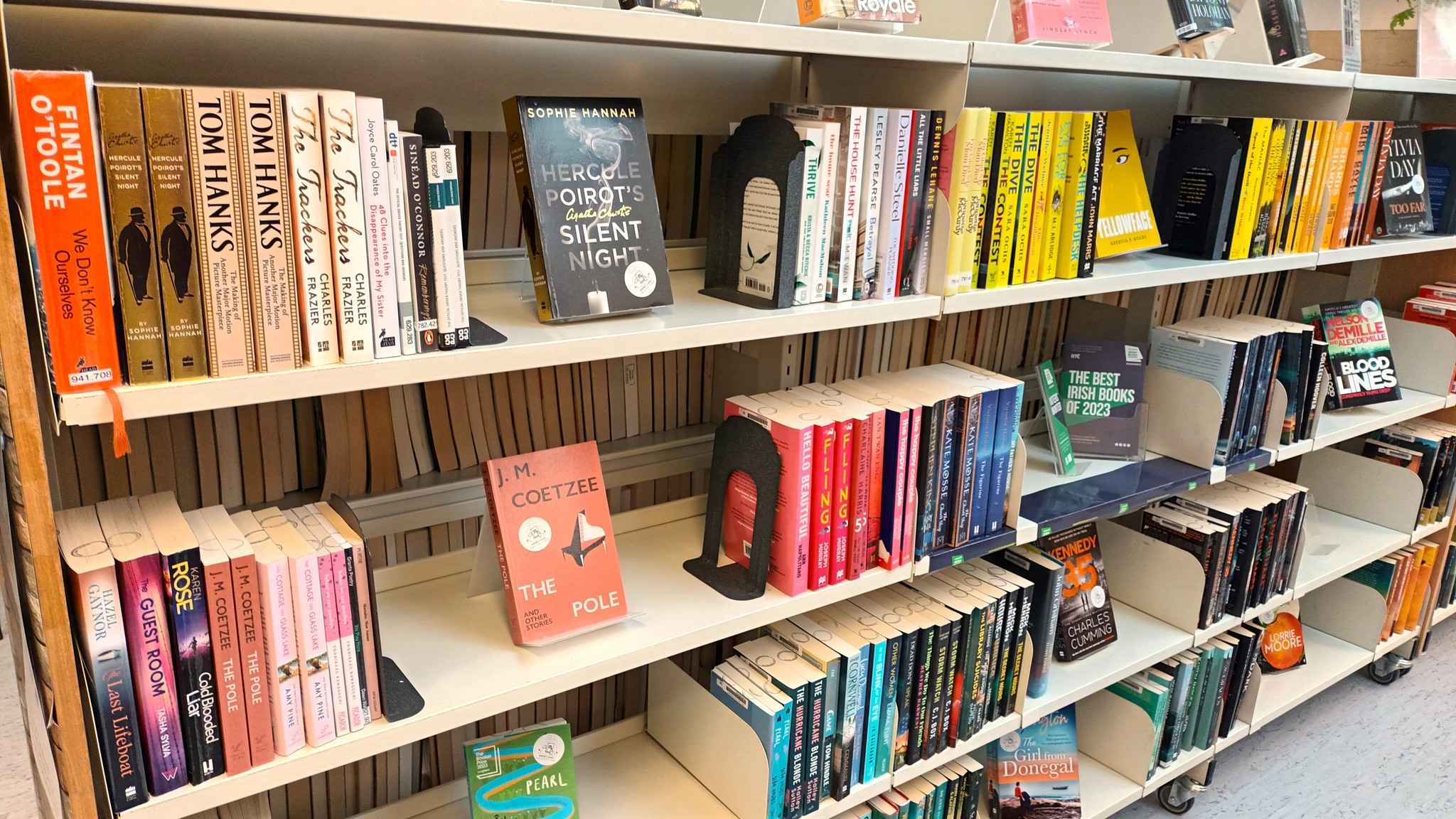 Lucan Palmerstown North Clondalkin ACM
Libraries Report |January 2024
January at NCL
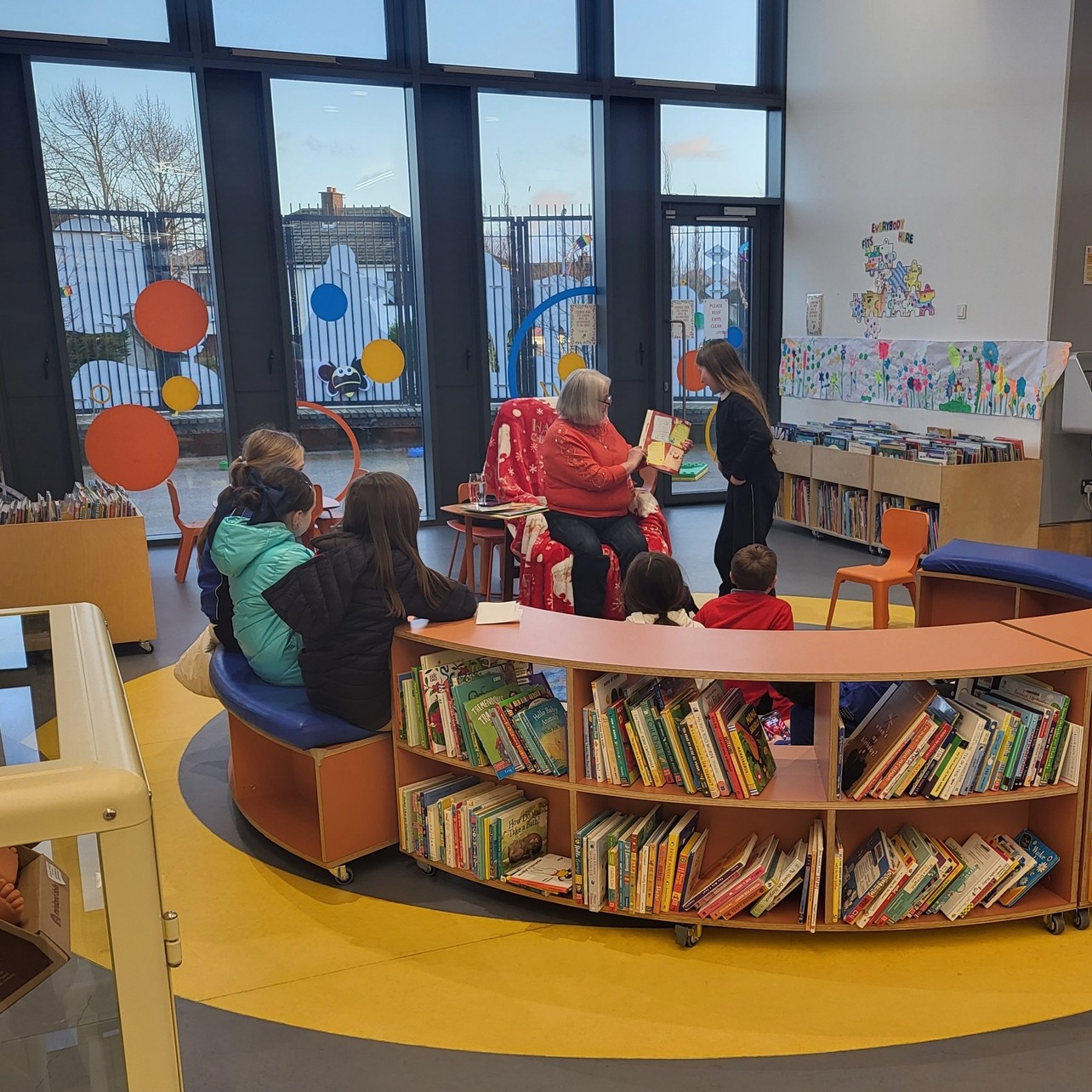 January is a very busy month in North Clondalkin Library. In total over 130 Library organised events will take place.                                                                                                                                                                    Demand for room bookings has started to increase again with individuals and organisations seeking use of our spaces.                                                                                                                                                   Groups engaged with include: ETB, SDCP, Clondalkin Women’s Travellers Group, HSE, CAPs, HSE , Slainte health care and others.
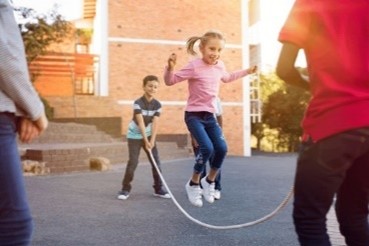 Healthy January Events
To Kick of 2024, NCL will focus on events to promote health & wellbeing in both adults and children. 
Junior events include baby dance class, skipping challenges, JumpStart Boxing sessions and a 4-week fun fitness session for 7–11-year-olds. 
Adult events include weekly meditation sessions, provision of space to an addiction -support group, and talks by Slainte Health Care. 
In addition, the sensory cubbie will be used by adults for mediation purposes.
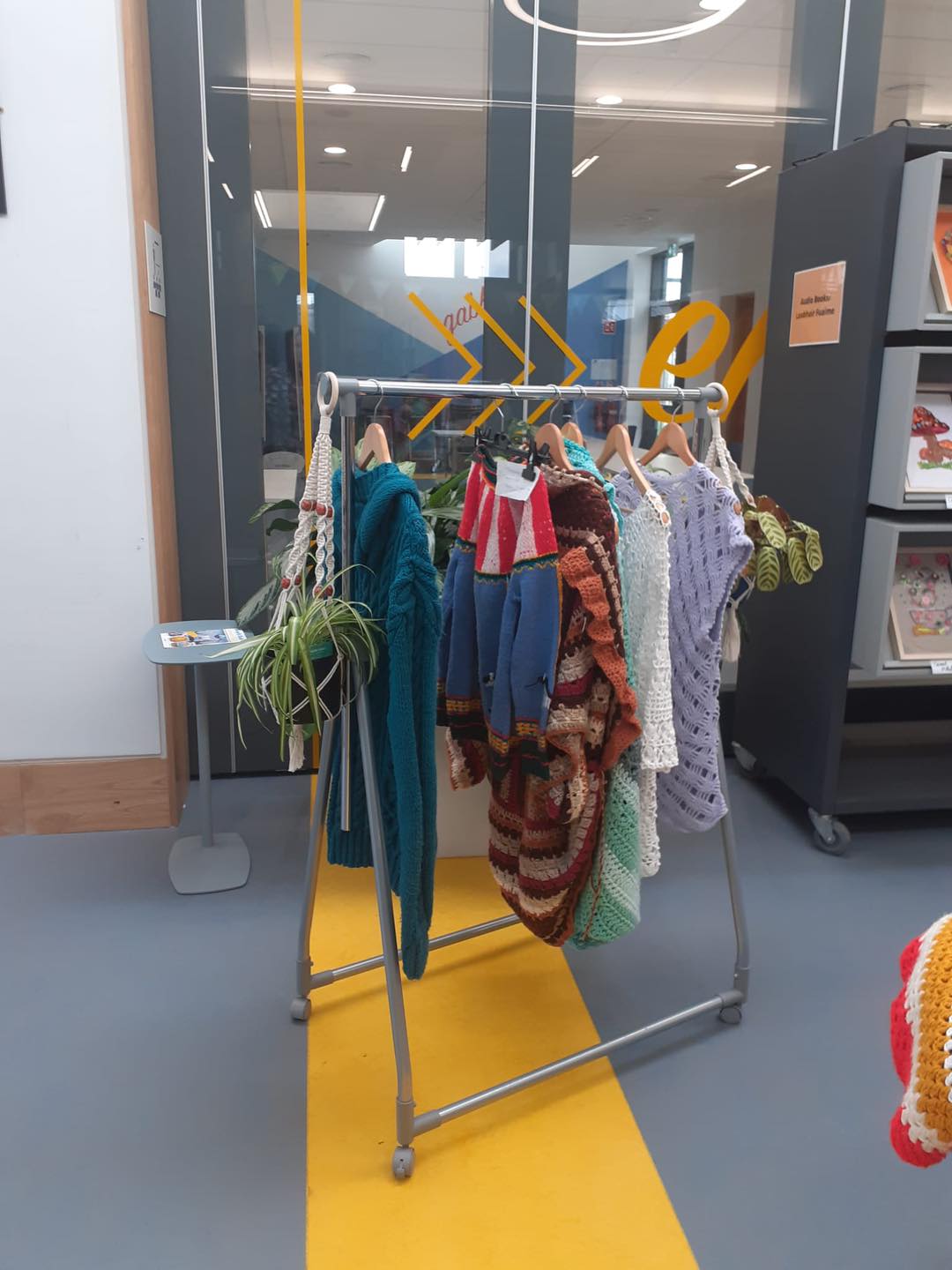 Supporting Skills for Life
Events supporting Skills for Life Included :
Knitting Club (Juniors and Adults)
STEAM events
Art classes
Communiversity which re-starts on 17th January.
Music sessions and adult ukulele 
Piano lessons
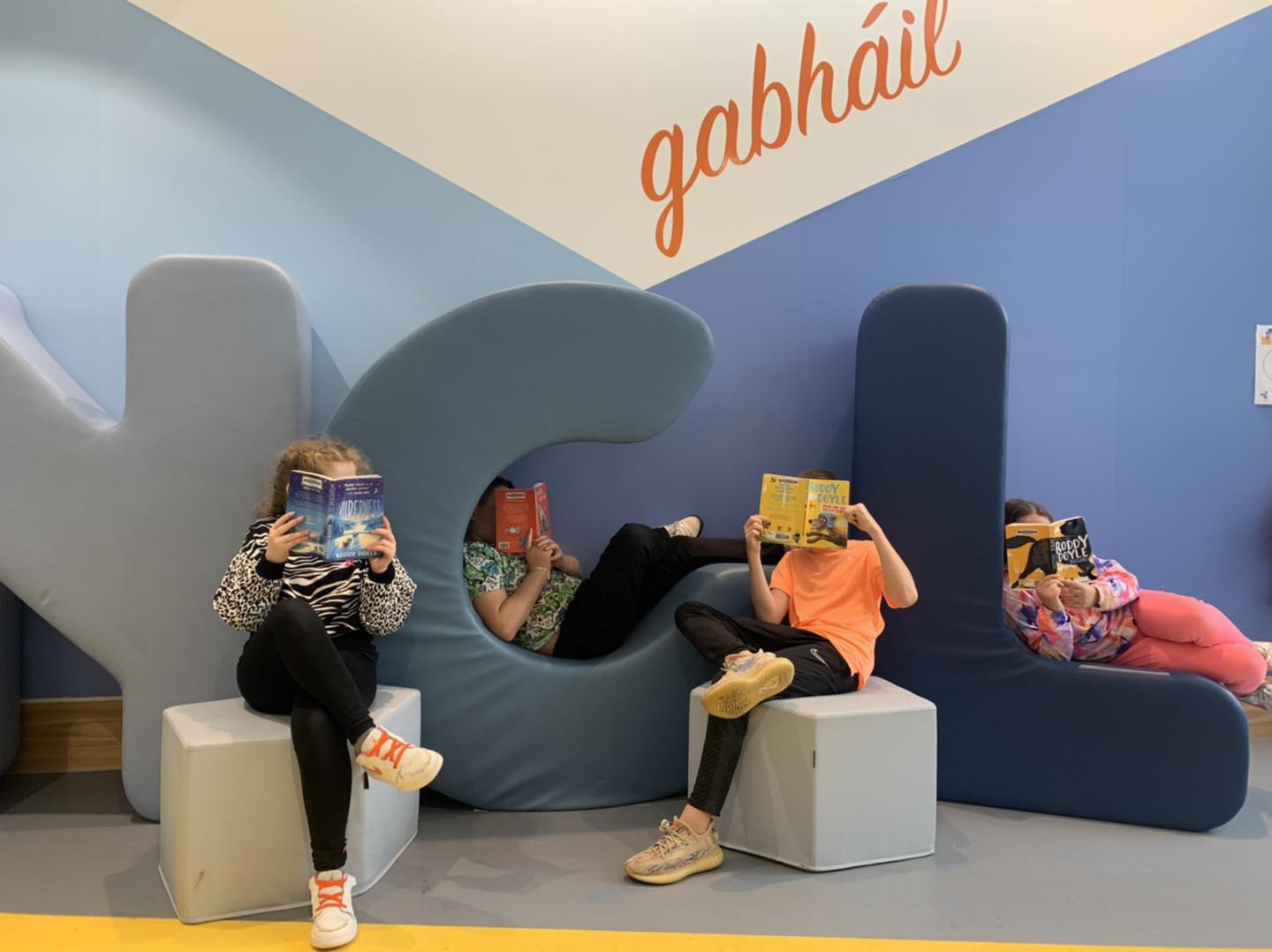 Supporting Literacy at NCLThroughout the month of January, we continue to encourage literacy.Along with our regular events (TTRS/Book Clubs) we continue to introduce new initiatives such asShared Reading and Reading Heroes.
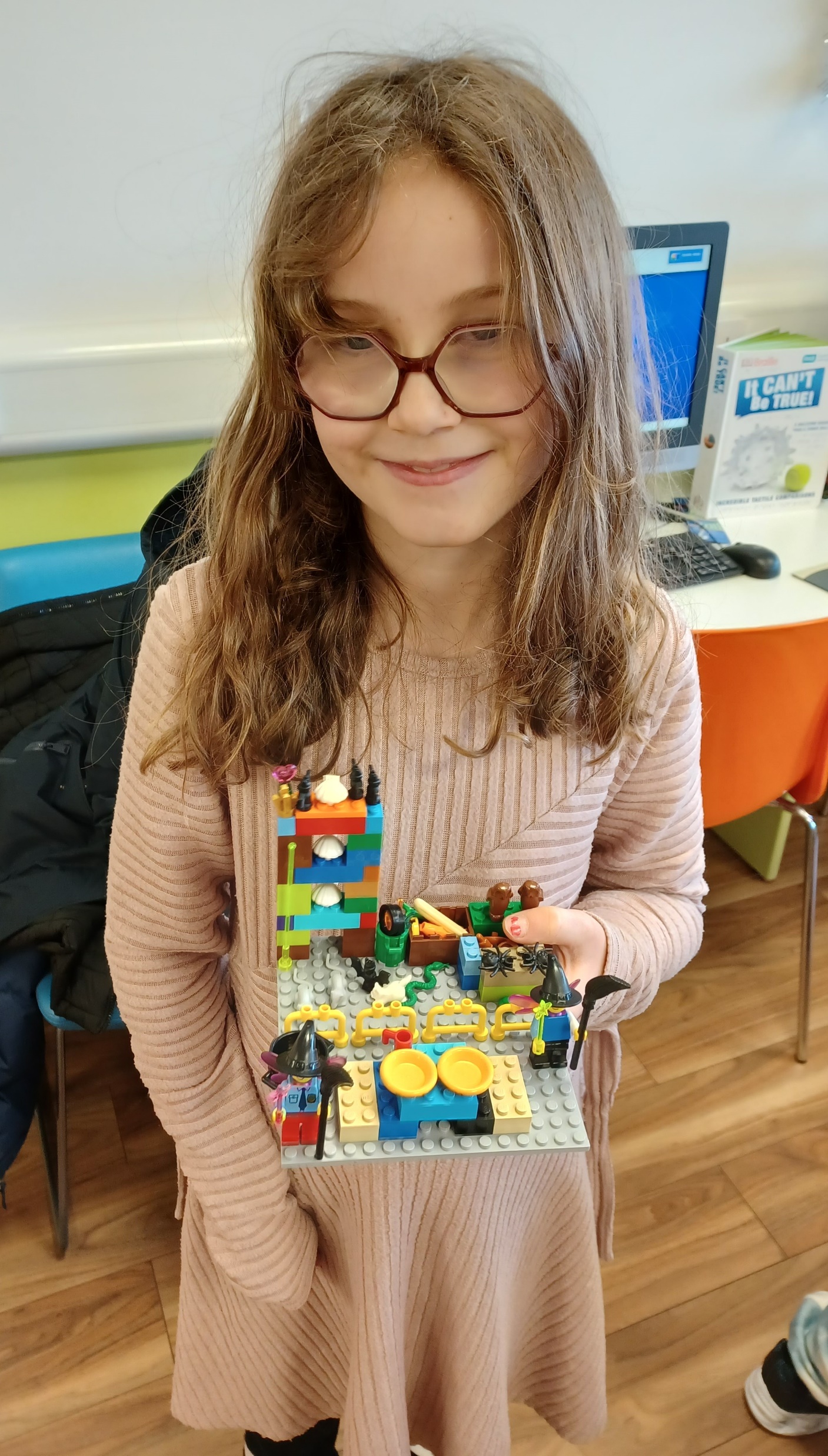 Palmerstown Library January Highlights
There will be 14 events in January. These are some highlights.
Lego Free Play Time, Saturday 6th January – Some very creative children were reluctant to break up their Lego pieces, having put together a plant-based witches’ kitchen, a lovely home to live in and the tallest Lego man with 19 pairs of legs!

3D Printing Design Workshop for Adults, Saturday 20th January, 11.45pm Learn the basics of how to design 3D objects. Creations can be printed out.

Healthy Soups - online demonstration, Tuesday 30th January, 7.30pm.  Enjoy learning how to make healthy, quick and easy soups with Dr. Ailis Brosnan, healthy living coach - https://ailisbrosnan.com/.
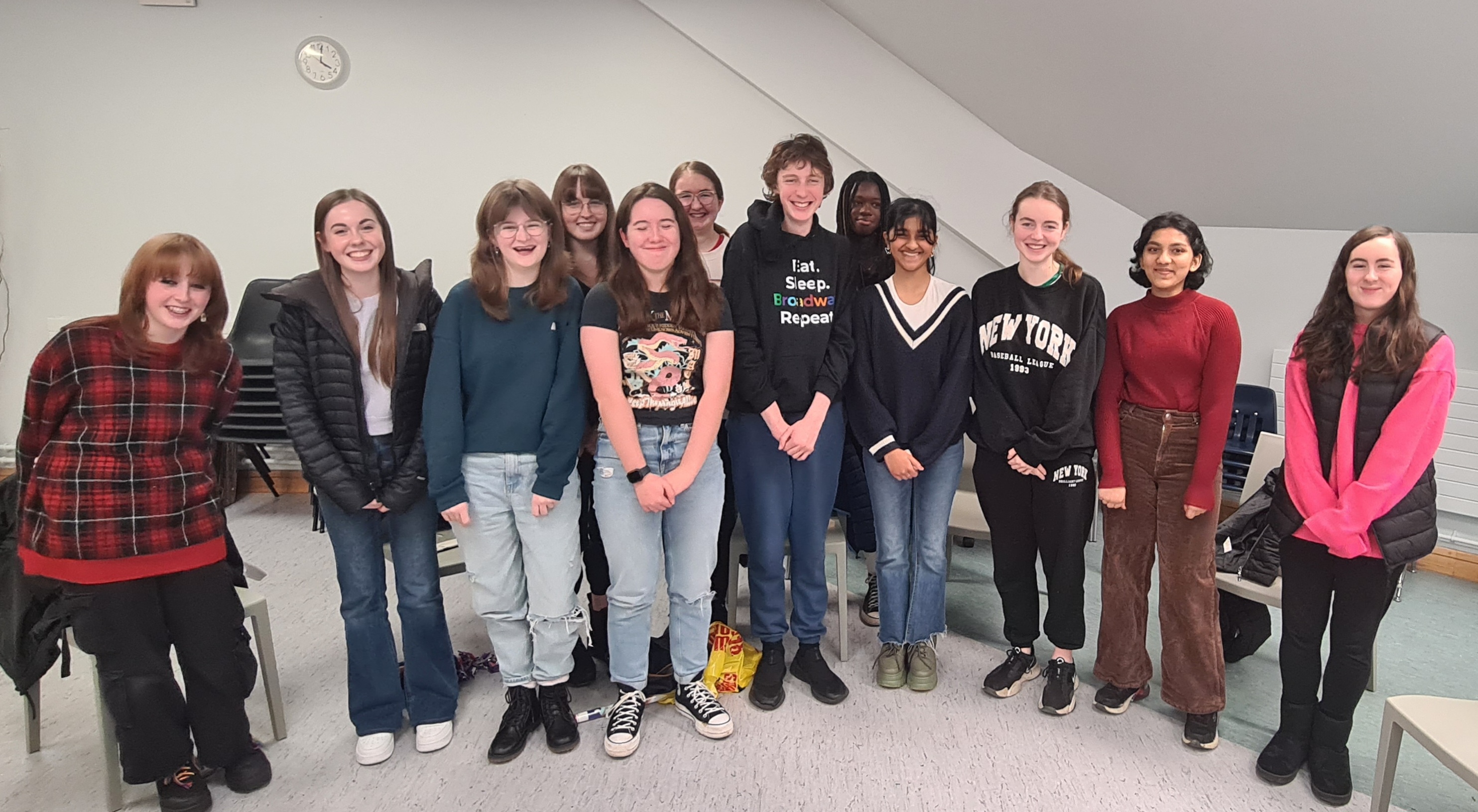 Lucan Library 
January Highlights
Lucan Library will host 26 activities in January
Highlights this month include Young Adult Book Club / STEAM Saturday / Adult Education with DDLETB
Young Adult Book Club:
The Young Adult Book Club at Lucan Library continues into 2024. Led by staff member Eimear Hegarty, this group has become a regular, enthusiastic get-together for teenage readers.  An excellent example of positive interaction with increased young adult membership and engagement. Some of the young people also availed of the opportunity for TY Work Experience offered by the library. 
STEAM Saturday workshop
Staff member Helen Delahunt will hold a STEAM workshop on Saturday 27th January. These Saturday STEAM workshops are planned to take place once a month. Booking is essential via Lucan Library Eventbrite.
Adult Education Opportunities in collaboration with DDLETB
In collaboration with the DDLETB, Lucan Library is delighted to offer Computer Classes and Beginners Art Classes to adults in the community, building on their popularity in 2023. 
Computer Classes: Information and Registration session for computer classes will take place on Tuesday 16th January at 1pm.
Art Classes: Following on the success of Art Classes which took place in Autumn, the 8-week course will run again from Wednesday 24th January at 10am. People can leave their name and contact details at the Library Desk to register.
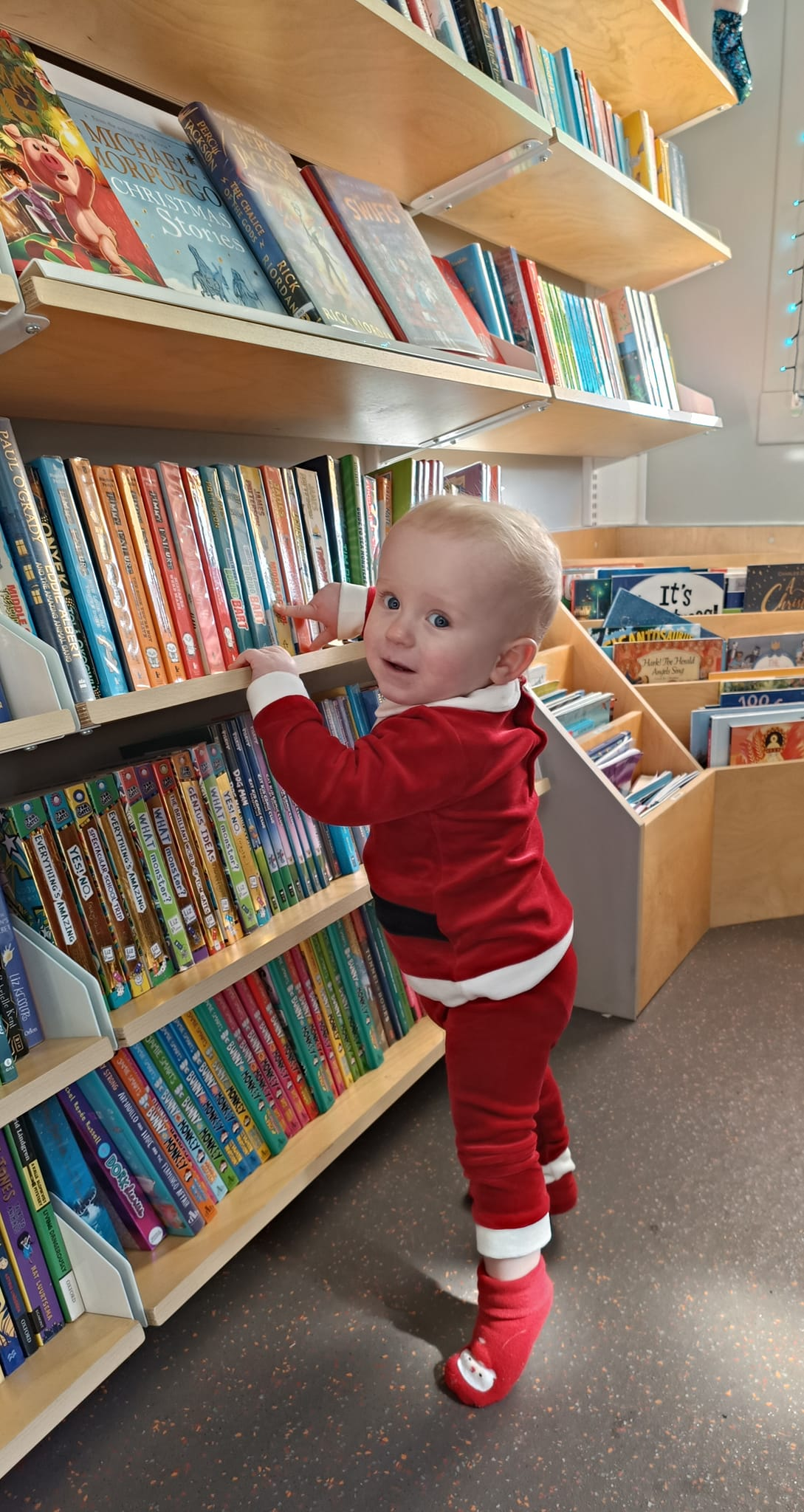 Mobile Libraries Highlights
In December, 889 people availed of the Mobile Library Service. 

98 home deliveries were made to housebound patrons. 

The main highlight of December was the visit to the DSPCA at Mount Venus Road for their Christmas fundraiser with Santa on 9th and 10th December. The mobile van attended for both days and welcomed many families and their pets to services at South Dublin Libraries. Another highlight was The Christmas Crooners at Bloomfield Health services. A huge group in the service attended this very special event. The Mobiles visit Bloomfield on a monthly basis, and were delighted to bring this lovely event to them.
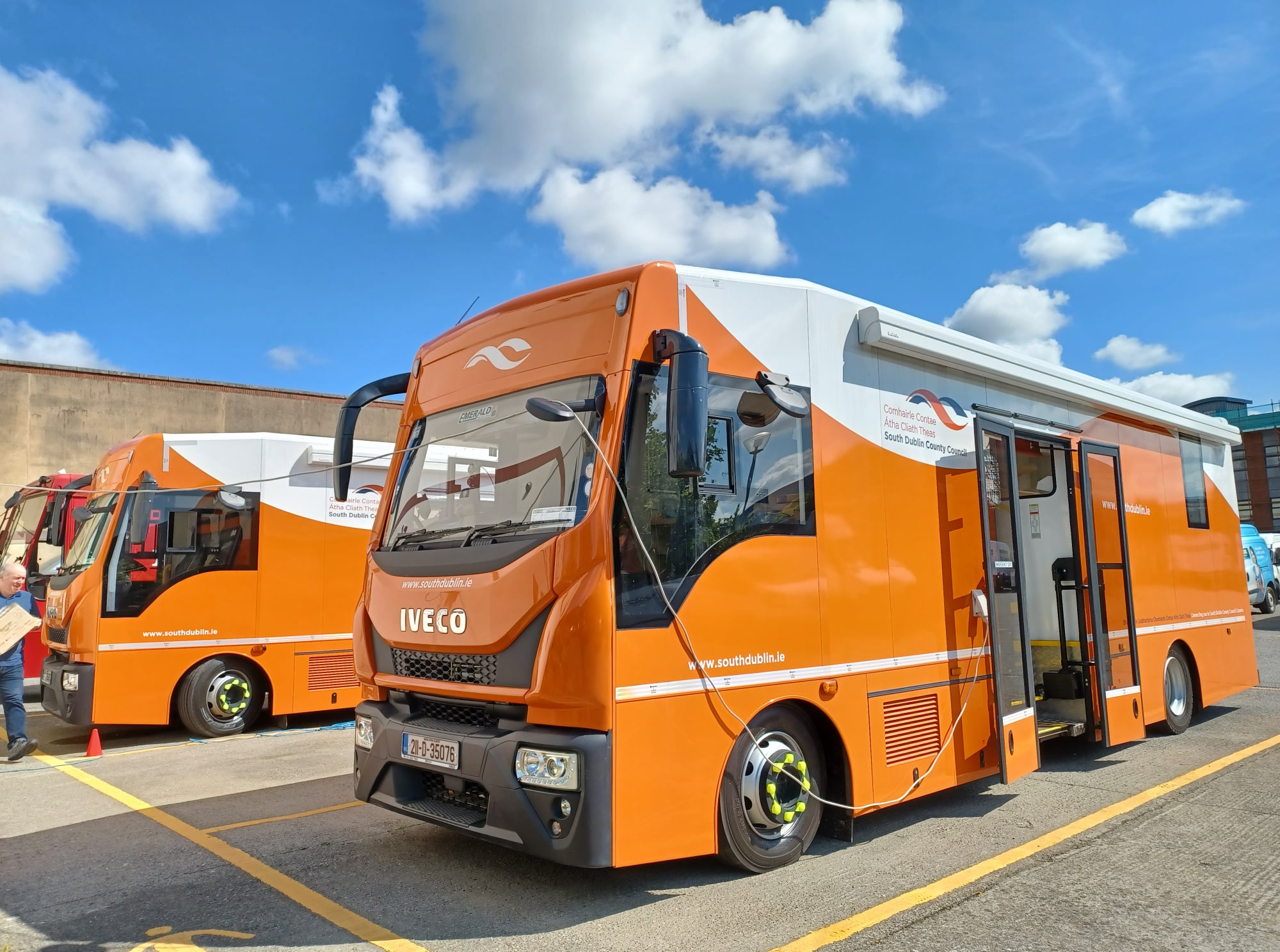